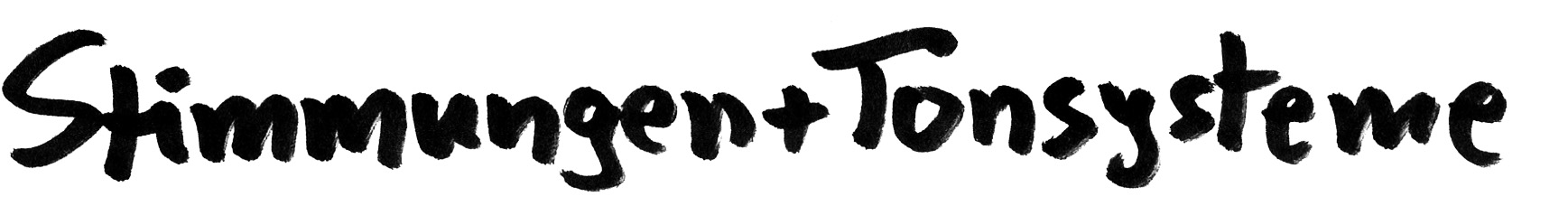 Von der Antike bis zum Wohltemperierten Klavier
1. Der Pythagoreische Konsonanzrahmen
2. Theorie und Praxis im antiken Griechenland
3. Rezeption der Antike im Mittelalter
4. Erweiterung des Konsonanzbegriffs, Modulation, Mehrstimmigkeit
5. Von der philosophischen zur hörpsychologischen Begründung
Rezeption der Antike im Mittelalter
„Sphärenharmonie“: Der pythagoreische Konsonanzrahmen wird christlich umgedeutet.

„Kirchentonarten“: Die griechischen Tonarten werden falsch verstanden.

„Diatonik“; Die Vielfalt der Tongeschlechter wird ignoriert zugunsten der Diatonik.
Rezeption der Antike im Mittelalter: „Sphärenharmonie“
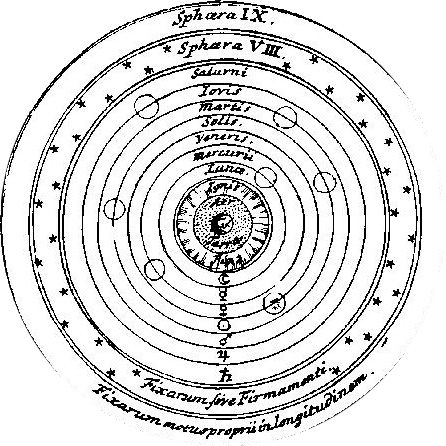 PYTHAGORAS
a
e
d
A
E
D
A‘
Fixsterne
Saturn
Jupiter
Mars
Sonne
Venus
Merkur
Mond
ERDE
Die Tetrachorde des „Systema Telaion“
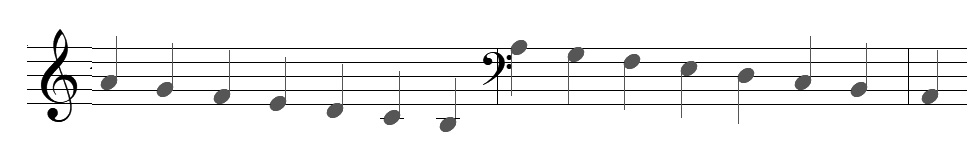 Rezeption der Antike im Mittelalter: „Sphärenharmonie“
GAFURIUS
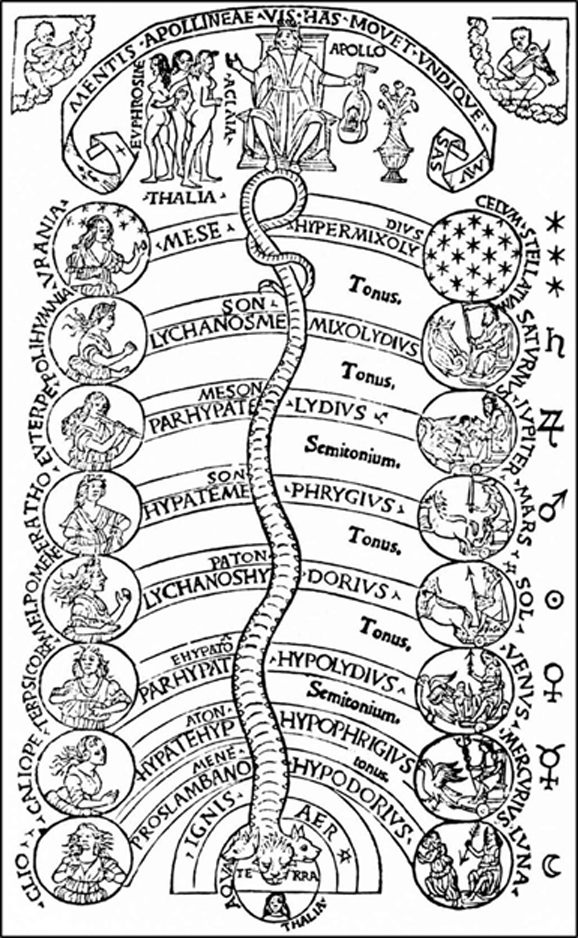 Fixsterne
Saturn
Jupiter
Mars
Sonne
Venus
Merkur
Mond
ERDE
15. Jahrhundert
A
G
F
E
D
C
H
A
„Tonleiter“ (Diatonik)
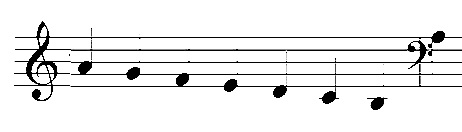 Rezeption der Antike im Mittelalter: Tonarten
Antik-Griechische „Tonarten“:
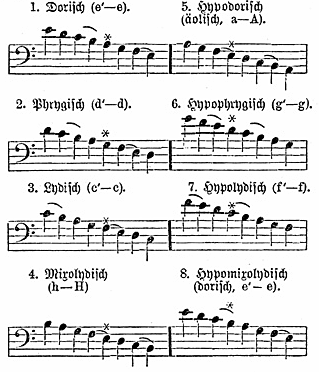 Das sind nicht die Kirchentonarten bzw. Skalen des Jazz!
Erweiterung des Konsonanzbegriffs, Modulation, Mehrstimmigkeit
Exkurs 1
Die Terz wird zur Konsonanz
Man will Tonarten wechseln (Modulation)
Dreiklänge werden konstituell (Mehrstimmigkeit)
Zuvor:  „das Ziel vor Augen!“
„Zwölfte Wurzel aus  zwei“ und Cent
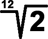 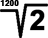 Erweiterung des Konsonanzbegriffs, Modulation, Mehrstimmigkeit
Zuvor:  „das Ziel vor Augen!“
Exkurs 1
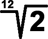 „Zwölfte Wurzel aus  zwei“ und Cent
Gesucht ein Intervall X, das 12 Mal aneinander gefügt eine Oktav 2:1 ergibt.
„Aneinanderfügen“ von Intervallen heißt Multiplikation des Zahlenverhältnisses:

X * X * X * … * X  = X12 = 2

nach X aufgelöst:

X1/12 = 1,05946309

Andere Schreibweisen:  2↑(1/12) = POTENZ(2;1/12)
Erweiterung des Konsonanzbegriffs, Modulation, Mehrstimmigkeit
Zuvor:  „das Ziel vor Augen!“
Exkurs 1
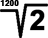 „Zwölfte Wurzel aus  zwei“ und Cent
Gesucht ein Intervall C, das 100 Mal aneinander gefügt einen temperierten Halbton X ergibt .. oder 1200 Mal aneinander gefügt die Oktave 2:1.
„Aneinanderfügen“ von Intervallen heißt Multiplikation des Zahlenverhältnisses:

C*C*C*C…. *C  = X1200 = 2

nach C aufgelöst:

X1/1200 =  1,00057779

Andere Schreibweisen:  2↑(1/1200) = POTENZ(2;1/1200)
Erweiterung des Konsonanzbegriffs, Modulation, Mehrstimmigkeit
Zuvor:  „das Ziel vor Augen!“
Exkurs 1
„Zwölfte Wurzel aus  zwei“ und Cent
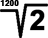 Wichtige Cent-Werte:
Erweiterung des Konsonanzbegriffs, Modulation, Mehrstimmigkeit
Exkurs 1 zu Ende!
Die Terz wird zur Konsonanz
Man will Tonarten wechseln (Modulation)
Dreiklänge werden konstituell (Mehrstimmigkeit)
Konkrete Probleme:

Pythagoreische und reine Terz („Syntonisches Komma“)
Der Quintenzirkel schließt sich nicht („Pythagoreisches Komma“)
Schwebungen vor allem bei der Orgel
Erweiterung des Konsonanzbegriffs, Modulation, Mehrstimmigkeit
Die Terz wird zur Konsonanz
Man will Tonarten wechseln (Modulation)
Dreiklänge werden konstituell (Mehrstimmigkeit)
Konkrete Probleme:

Pythagoreische und reine Terz („Syntonisches Komma“)
Der Quintenzirkel schließt sich nicht („Pythagoreisches Komma“)
Schwebungen vor allem bei der Orgel
Stimmungen:

Pythagoreische Stimmung
Reine Stimmung
Mitteltönige Stimmung
(ungleichschwebende) Temperaturen
„Wohltemperierte“ Stimmung (gleichschweben Temperatur)
1.
Erweiterung des Konsonanzbegriffs, Modulation, Mehrstimmigkeit:
Modulation
Der Quintenzirkel schließt sich nicht!
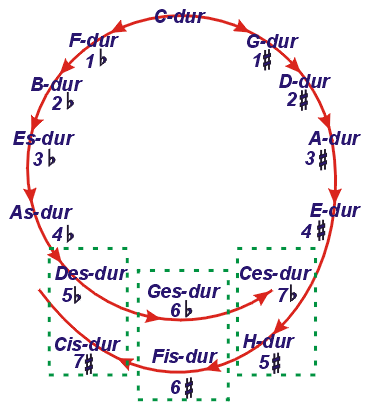 Rechenprinzip:
Ausgangsfrequenz f * 3/2 * 3/2 * 3/2 * 3/2 usw.  und anschließend oktavieren nach unten, d.h. Teilung durch 2, 4 etc.

Beispiel 12 Quinten aufwärts und 7 Oktaven abwärts:
(3/2)↑12 / 2↑7 („3/2 hoch 12 dividiert durch 2 hoch 7“) 
= 129,746337890625/128 = 1,0136432647705 (statt 1,000)
Pythagoreisches Komma:
0,01364 = 1,364%
entspricht -23,460010  Cent („Viertelton“)
1.
Erweiterung des Konsonanzbegriffs, Modulation, Mehrstimmigkeit:
Modulation
Pythagoreische Stimmung  („Chromatik“):
2.
Erweiterung des Konsonanzbegriffs, Modulation, Mehrstimmigkeit:
Die Terz wird zur Konsonanz…
„Reine Terz“ und „reiner Dreiklang“: 4:5:6 (Obertonreihe!)
„Pythagoreische (große) Terz“: 
entsteht durch Aneinanderreihung von 4 Quinten und Oktavierung
C : G : D  =  3/2 : 3/2 = 9/8
D : A : E  =  3/2 : 3/2 = 9/8
C : G : D : A : E    = 9/8 : 9/8 = 81/64 anstelle 5/4 = 80/64
„Syntonisches Komma“:
Ist der Unterschied zwischen reiner und pythagoreischer Terz.
Zwischen 5:4 = 80:64 zu 81:64, also 81:80
81:80 = 1,0125 = 0,125% entspricht 21,5063 Cent („Viertelton“)
2.
Erweiterung des Konsonanzbegriffs, Modulation, Mehrstimmigkeit:
Die Terz wird zur Konsonanz…
https://www.youtube.com/watch?v=HR1qL5ObNTk
Video/MAX-Programm: 
Gegenüberstellung „rein“, „pythagoreisch“, „wohltemperiert“
2.
Erweiterung des Konsonanzbegriffs, Modulation, Mehrstimmigkeit:
Die Terz wird zur Konsonanz…
Exkurs 2
https://www.youtube.com/watch?v=vH_SysEkt34
Video/MAX-Programm: 
Was sind Schwebungen?
2.
Erweiterung des Konsonanzbegriffs, Modulation, Mehrstimmigkeit:
Die Terz wird zur Konsonanz…
In der Pythagoreischen Stimmung gibt es zwei Typen von Terzen:


Ges – Des – As – Es – B – F – C – G – D – A – E – H – F#
Syntonisches Komma (21,5 Cent)
Ges – Des – As – Es – B – F – C – G – D – A – E – H – F#
„Schisma“ (1,95 Cent)
2.
Erweiterung des Konsonanzbegriffs, Modulation, Mehrstimmigkeit:
Die Terz wird zur Konsonanz…
Andere Arten das Ergebnis darzustellen:
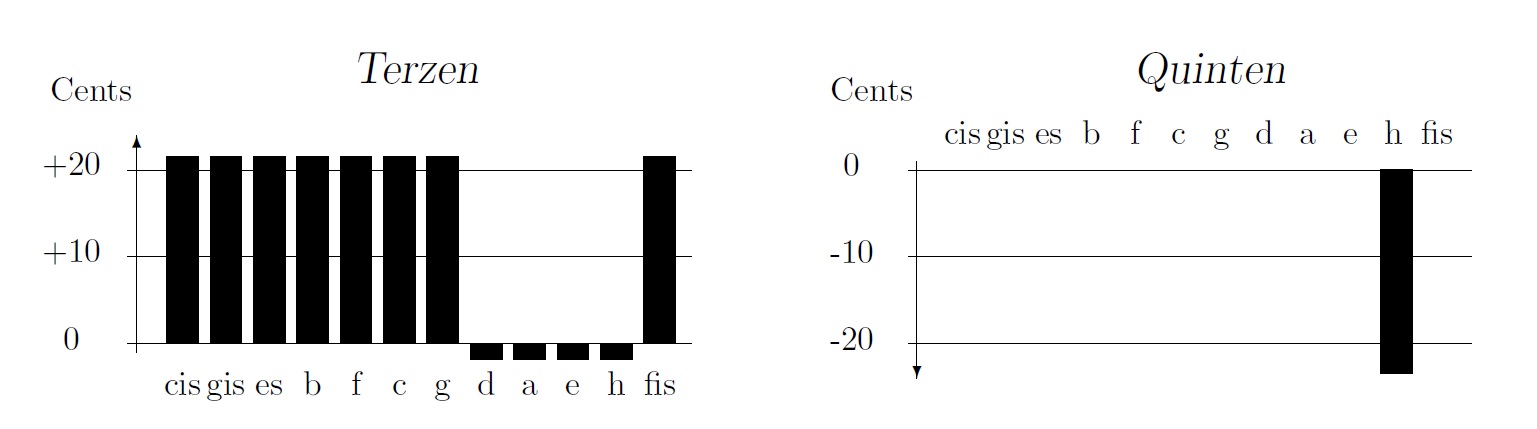 21,5
-23,5
-1,95
„Abstand von reinen Intervalle in Cent“
(nach Schröter 2002)
2.
Erweiterung des Konsonanzbegriffs, Modulation, Mehrstimmigkeit:
Die Terz wird zur Konsonanz…
Andere Arten das Ergebnis darzustellen:
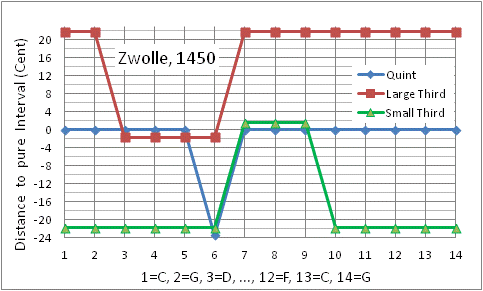 gleichstufig  14 Cent
Pythagoras
gleichstufig  -2 Cent
gleichstufig  -16 Cent
1=c, 2=g, 3=d, 4=a, 5=e, 6=h, 7=f#, 8=c#, 9=g#, 10=d#, 11=a#, 12=f
3.
Erweiterung des Konsonanzbegriffs, Modulation, Mehrstimmigkeit:
Dreiklänge und Mehrstimmigkeit
Die reine Diatonik: Tonika, Dominante und Subdominante sind rein
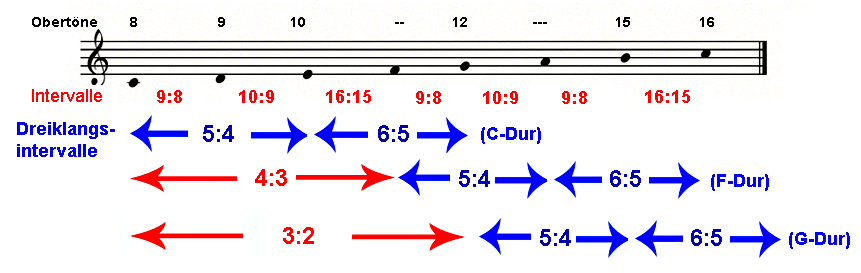 Prinzip: zwei Tetrachorde („Quarten“) werden der Obertonreihe entnommen und auf pythagoreische Art aneinander gefügt.

Diese „reine Stimmung“ funktioniert nur bei der Diatonik und wenn man die Tonart nicht wechselt (verlässt).
3.
Erweiterung des Konsonanzbegriffs, Modulation, Mehrstimmigkeit:
Dreiklänge und Mehrstimmigkeit
Die reine Diatonik: Tonika, Dominante und Subdominante sind rein
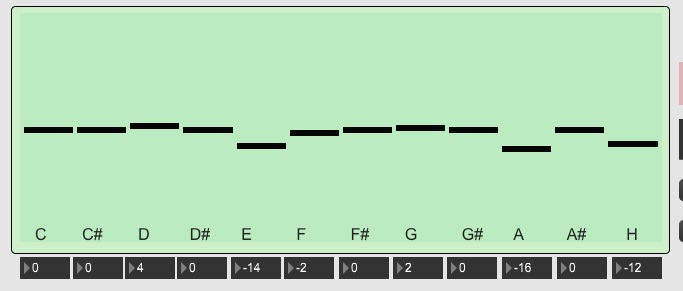 3.
Erweiterung des Konsonanzbegriffs, Modulation, Mehrstimmigkeit:
Dreiklänge und Mehrstimmigkeit
Die reine Diatonik: Tonika, Dominante und Subdominante sind rein
3.
Erweiterung des Konsonanzbegriffs, Modulation, Mehrstimmigkeit:
Dreiklänge und Mehrstimmigkeit
Die reine Diatonik: Tonika, Dominante und Subdominante sind rein
Video https://www.youtube.com/watch?v=HR1qL5ObNTk
http://www.lehrklaenge.de/PHP/Tonsystem/VergleichendeHoerbeispiele.php Reine Kadenz in C-, A- und F#-Dur .
3?
Erweiterung des Konsonanzbegriffs, Modulation, Mehrstimmigkeit:
Dreiklänge und Mehrstimmigkeit
Was tun, wenn man mehr als Tonika, Dominante und Subdominante einer einzigen Tonart realisieren will??
Allgemeiner Lösungsansatz:
Die Problemfälle (die Kommata) auf mehrere Tonstufen aufteilen, um damit den Fehler möglichst klein („unhörbar“) zu halten.
3?
Erweiterung des Konsonanzbegriffs, Modulation, Mehrstimmigkeit:
Dreiklänge und Mehrstimmigkeit
Was tun, wenn man mehr als Tonika, Dominante und Subdominante einer einzigen Tonart realisieren will??
Allgemeiner Lösungsansatz:
Die Problemfälle (die Kommata) auf mehrere Tonstufen aufteilen, um damit den Fehler möglichst klein („unhörbar“) zu halten.
Konsequenz:
Die „philosophisch-religiöse“ Argumentation (und damit „Legitimation von Musik“) wird zugunsten einer pragmatischen, hörpsychologischen aufgegeben. „Die Praktiker setzen sich durch“.
3?
Erweiterung des Konsonanzbegriffs, Modulation, Mehrstimmigkeit:
Dreiklänge und Mehrstimmigkeit
Was tun, wenn man mehr als Tonika, Dominante und Subdominante einer einzigen Tonart realisieren will??
Allgemeiner Lösungsansatz:
Die Problemfälle (die Kommata) auf mehrere Tonstufen aufteilen, um damit den Fehler möglichst klein („unhörbar“) zu halten.
Konsequenz:
Die „philosophisch-religiöse“ Argumentation (und damit „Legitimation von Musik“) wird zugunsten einer pragmatischen, hörpsychologischen aufgegeben. „Die Praktiker setzen sich durch“.
Bei stationären Klängen (Orgel) gibt es (immer!) SCHWEBUNGEN.
3s
Erweiterung des Konsonanzbegriffs, Modulation, Mehrstimmigkeit:
Dreiklänge und Mehrstimmigkeit
Exkurs zu den Schwebungen:

Video https://www.youtube.com/watch?v=vH_SysEkt34
Nicht im Hintereinander (Melodie) als vielmehr im Nebeneinander (Harmonie) hört man Schwebungen.
Schwebungen waren (und sind) eigentlich nur für statische Klänge wie die der Orgel relevant … dort aber tatsächlich.
Eng bei einander liegende Töne „schweben“, das gilt für die Grundtöne und – leider – auch für die Obertöne:
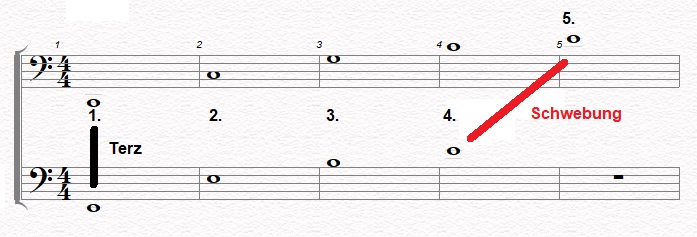 3s
Erweiterung des Konsonanzbegriffs, Modulation, Mehrstimmigkeit:
Dreiklänge und Mehrstimmigkeit
Was tun, wenn man mehr als Tonika, Dominante und Subdominante einer einzigen Tonart realisieren will??
Konkrete Lösungsansätze:

Mitteltönige Stimmung
Gleichschwebende  Temperaturen (z.B. Werckmeister)
Temperatur nach Gehör („Bach-Stimmung“)
Die wohltemperierte Stimmung
Mitteltönige Stimmung https://orgel-ostfriesland.de/?page_id=368
Werckmeister und Kirnberger Stimmung https://orgel-ostfriesland.de/?page_id=372
(Bach‘s) Wohltemperierte Stimmung https://orgel-ostfriesland.de/?page_id=379
Weitere Gleischwebende Stimmung https://orgel-ostfriesland.de/?page_id=376
4.
Erweiterung des Konsonanzbegriffs, Modulation, Mehrstimmigkeit:
1. Mitteltönigkeit
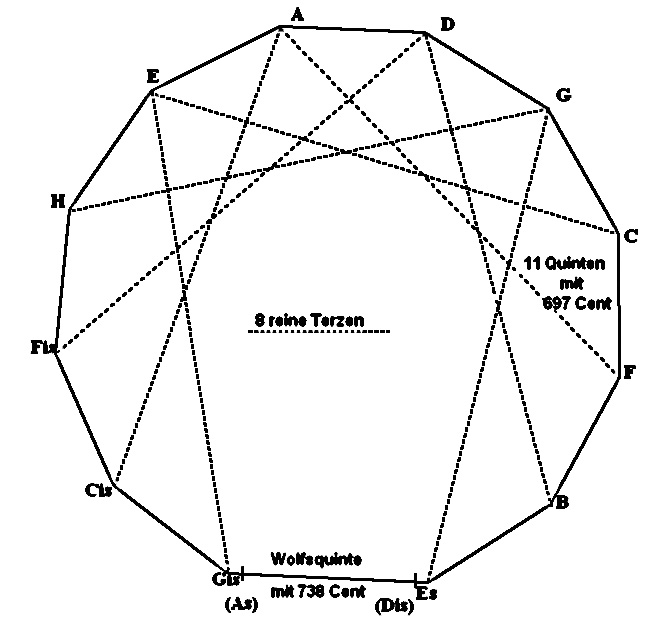 Konstruktionsprinzip:
Quinten um einen Viertel  des Syntonischen Kommas verkleinern, sodass nach 4 Quinten eine reine Terz entsteht.

Folge:
Alle Terzen sind rein, alle Quinten sind unrein und
Die letzte Quinte ist extrem groß (Wolfsquinte).
4.
Erweiterung des Konsonanzbegriffs, Modulation, Mehrstimmigkeit:
1. Mitteltönigkeit
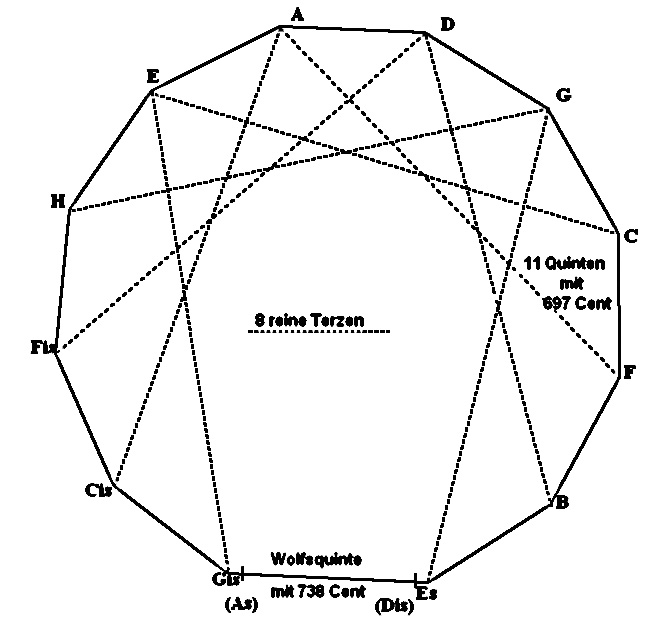 Konstruktionsprinzip:
Quinten um einen Viertel  des Syntonischen Kommas verkleinern, sodass nach 4 Quinten eine reine Terz entsteht.

Folge:
Alle Terzen sind rein, alle Quinten sind unrein und
Die letzte Quinte ist extrem groß (Wolfsquinte).
4.
Erweiterung des Konsonanzbegriffs, Modulation, Mehrstimmigkeit:
1. Mitteltönigkeit
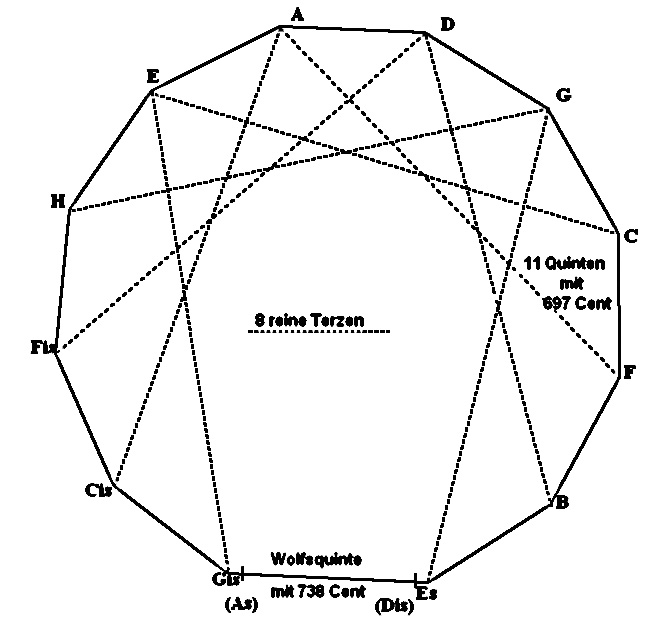 Konstruktionsprinzip:
Quinten um einen Viertel  des Syntonischen Kommas verkleinern, sodass nach 4 Quinten eine reine Terz entsteht.

Folge:
Alle Terzen sind rein, alle Quinten sind unrein und
Die letzte Quinte ist extrem groß (Wolfsquinte).
4.
Erweiterung des Konsonanzbegriffs, Modulation, Mehrstimmigkeit:
1. Mitteltönigkeit
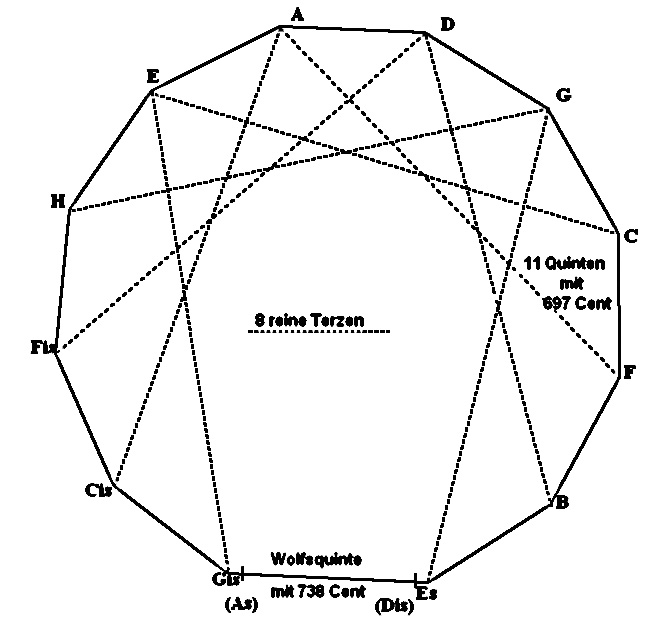 Rechnung

Synt. Komma = 81:80 (= 21,5 Cent)
Das gesuchte kleine  Intervall ε, um das man die reine Quint erniedrigen muss, soll der Gleichung
  ε*ε*ε*ε = 80/81
genügen.

ε = 4. Wurzel aus 80/81
= 0,996899187480814 (= 5,38 Cent)
Ergebnis: die mitteltönige Quinte ist ε*3/2 = 1,49534878122122
4.
Erweiterung des Konsonanzbegriffs, Modulation, Mehrstimmigkeit:
1. Mitteltönigkeit
4.
Erweiterung des Konsonanzbegriffs, Modulation, Mehrstimmigkeit:
1. Mitteltönigkeit
4.
Erweiterung des Konsonanzbegriffs, Modulation, Mehrstimmigkeit:
1. Mitteltönigkeit
Alternative Darstellungsform:
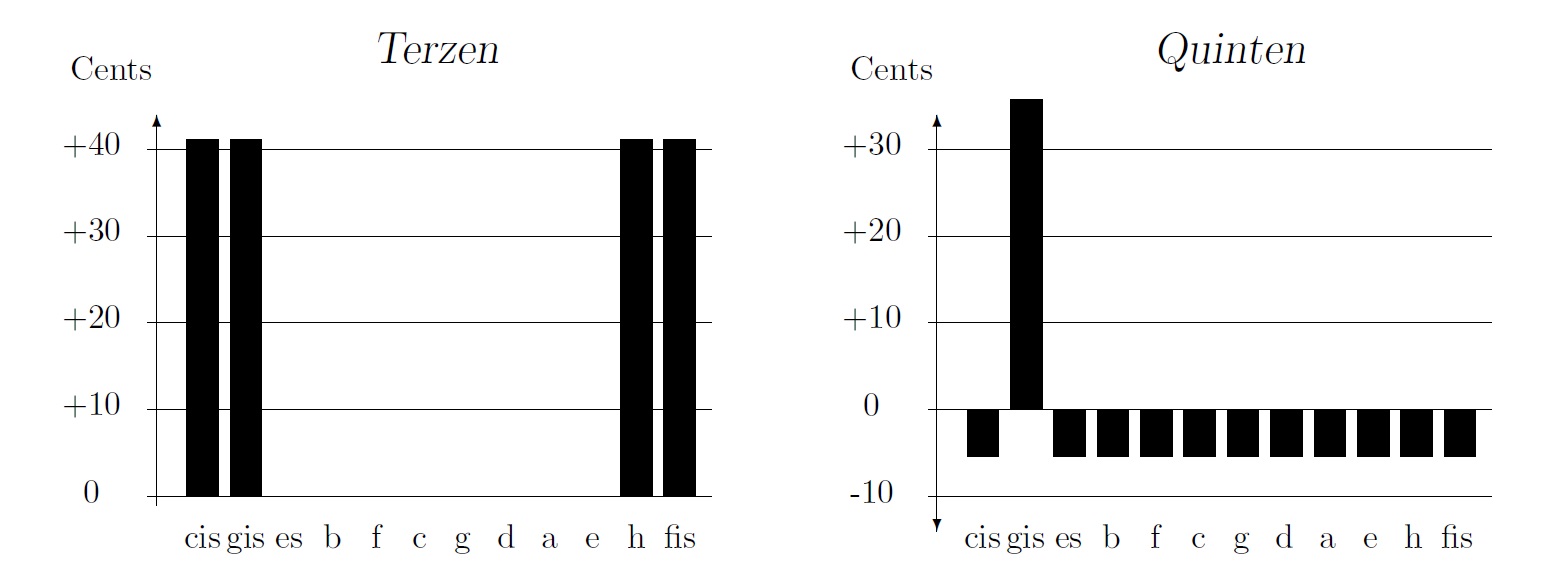 4.
Erweiterung des Konsonanzbegriffs, Modulation, Mehrstimmigkeit:
1. Mitteltönigkeit
Alternative Darstellungsform:
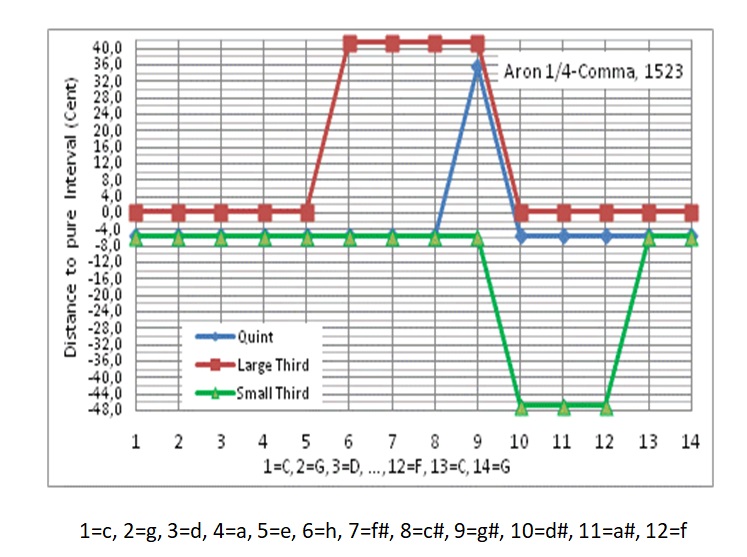 4.
Erweiterung des Konsonanzbegriffs, Modulation, Mehrstimmigkeit:
1. Mitteltönigkeit
Video oder MAX-Demo: so klingt die Mitteltönigkeit!
5.
Erweiterung des Konsonanzbegriffs, Modulation, Mehrstimmigkeit:
2. Gleichschwebende Stimmung (Werckmeister)
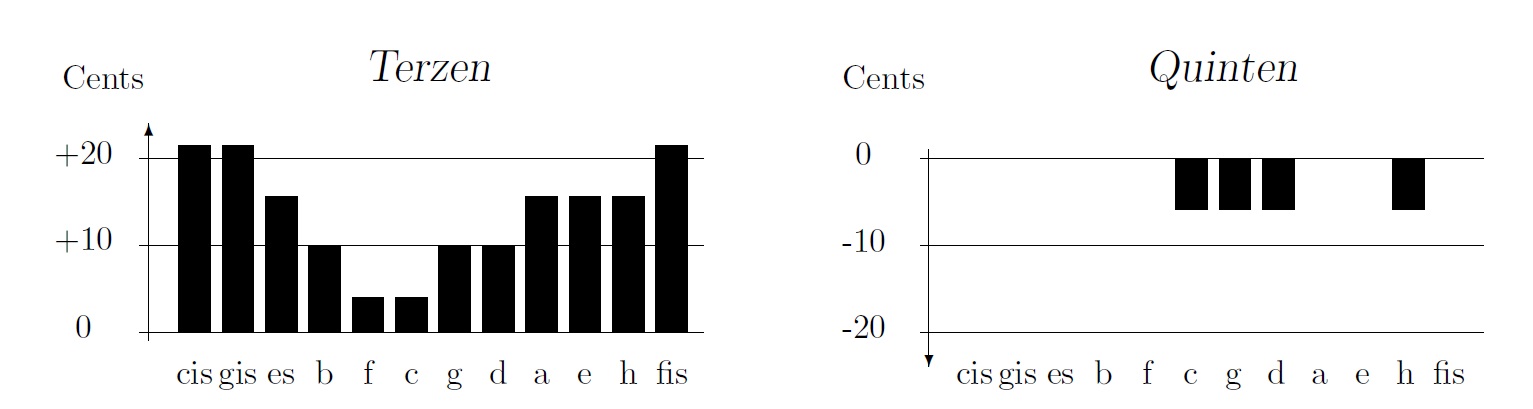 Ziel: die Schwebungen der „wichtigen“ Terzen und Quinten sollen gleich groß sein, d.h. der Fehler soll gleich („gerecht“) verteilt werde

Im Bild sieht man, dass dort, wo die Quinten unrein sind, die Terzen relativ gut sind, während bei den reinen (pythagoreischen) Quinten die Terzen schlecht sind.
5.
Erweiterung des Konsonanzbegriffs, Modulation, Mehrstimmigkeit:
2. Gleichschwebende Stimmung (Werckmeister)
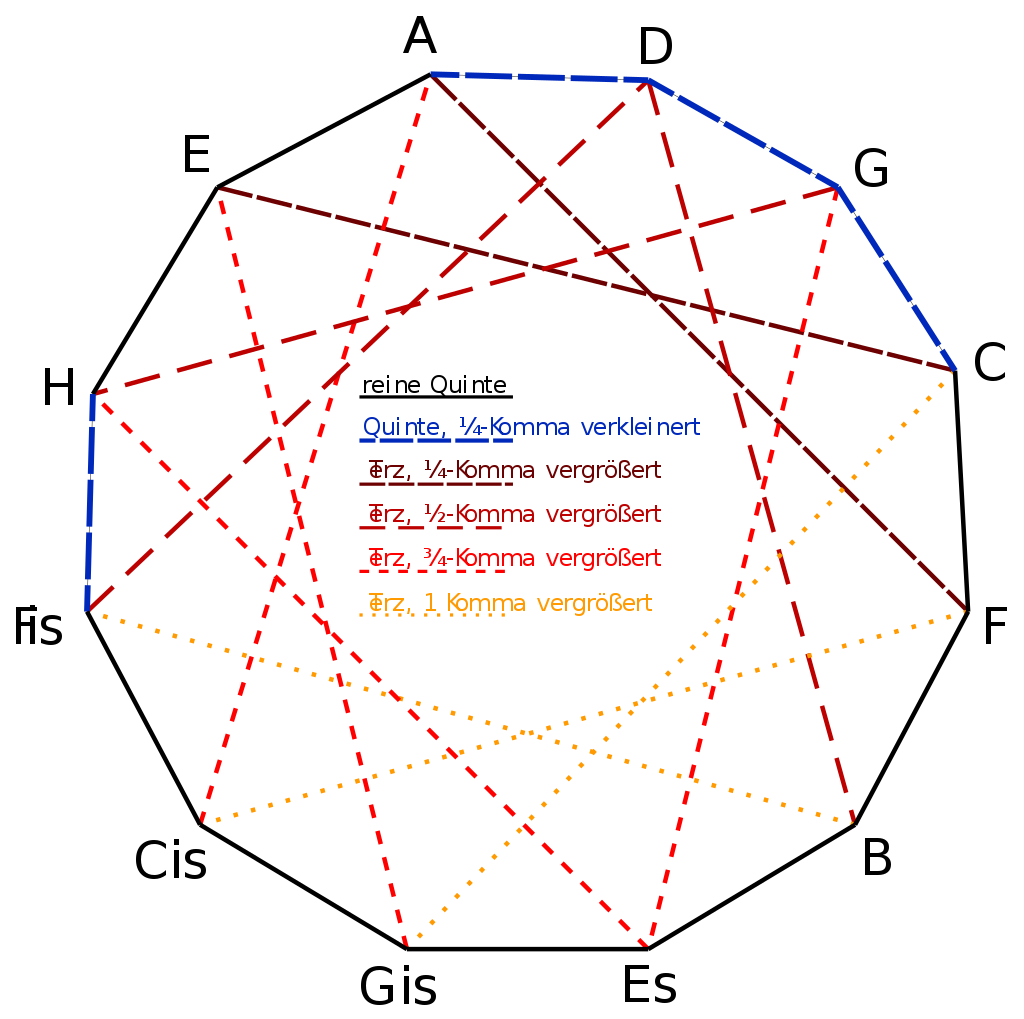 5.
Erweiterung des Konsonanzbegriffs, Modulation, Mehrstimmigkeit:
2. Gleichschwebende Stimmung (Werckmeister)
5.
Erweiterung des Konsonanzbegriffs, Modulation, Mehrstimmigkeit:
2. Gleichschwebende Stimmung (Werckmeister)
Eine andere Darstellungsweise:
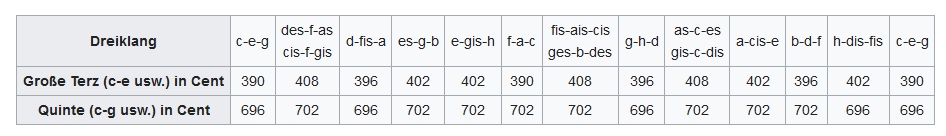 Reine Quint=  702 Cent, reine goße Terz = 386 Cent. C-E-G: Terz ist  4 Cent zu groß, Quint 6 Cent zu klein…
Ziel: die Schwebungen der „wichtigen“ Terzen und Quinten sollen gleich groß sein, d.h. der Fehler soll gleich („gerecht“) verteilt werde

Im Bild sieht man, dass dort, wo die Quinten unrein sind, die Terzen relativ gut sind, während bei den reinen (pythagoreischen) Quinten die Terzen schlecht sind.
5.
Erweiterung des Konsonanzbegriffs, Modulation, Mehrstimmigkeit:
2. Gleichschwebende Stimmung (Kirnberger)
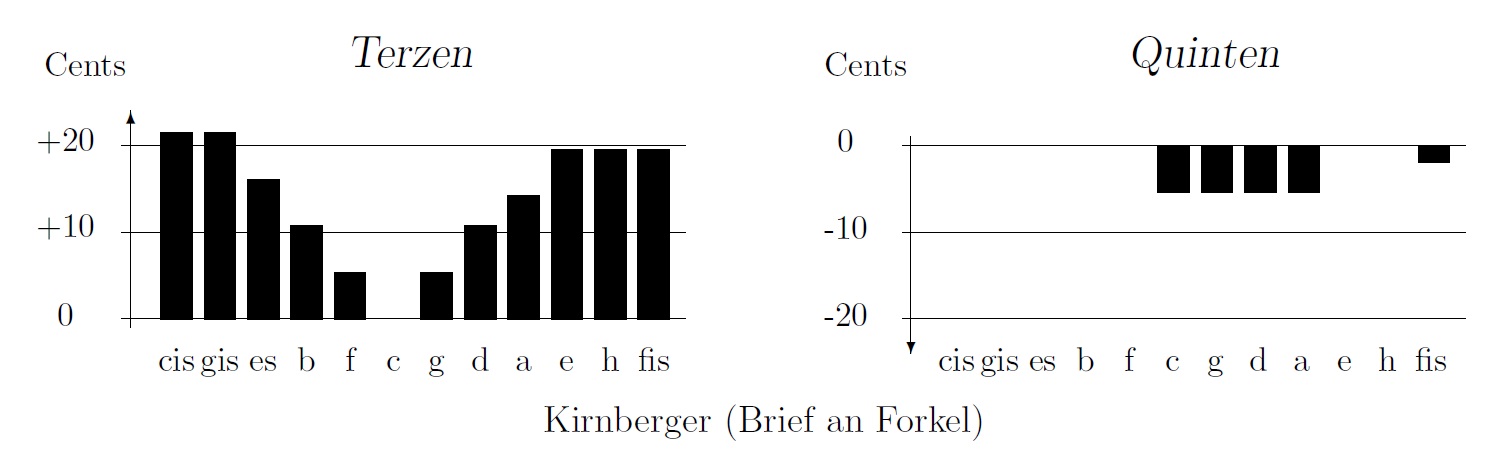 Ziel: die Schwebungen der „wichtigen“ Terzen und Quinten sollen gleich groß sein, d.h. der Fehler soll gleich („gerecht“) verteilt werde

Im Bild sieht man, dass dort, wo die Quinten unrein sind, die Terzen relativ gut sind, während bei den reinen (pythagoreischen) Quinten die Terzen schlecht sind.
6.
Erweiterung des Konsonanzbegriffs, Modulation, Mehrstimmigkeit:
3. Die „Bach-Stimmung“
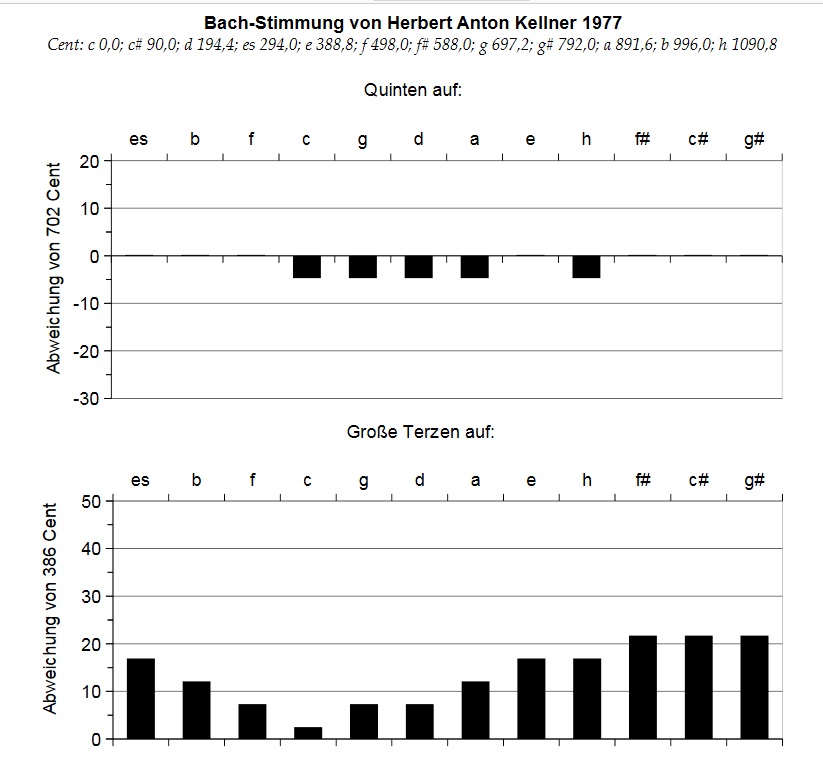 6.
Erweiterung des Konsonanzbegriffs, Modulation, Mehrstimmigkeit:
3. Die „Bach-Stimmung“
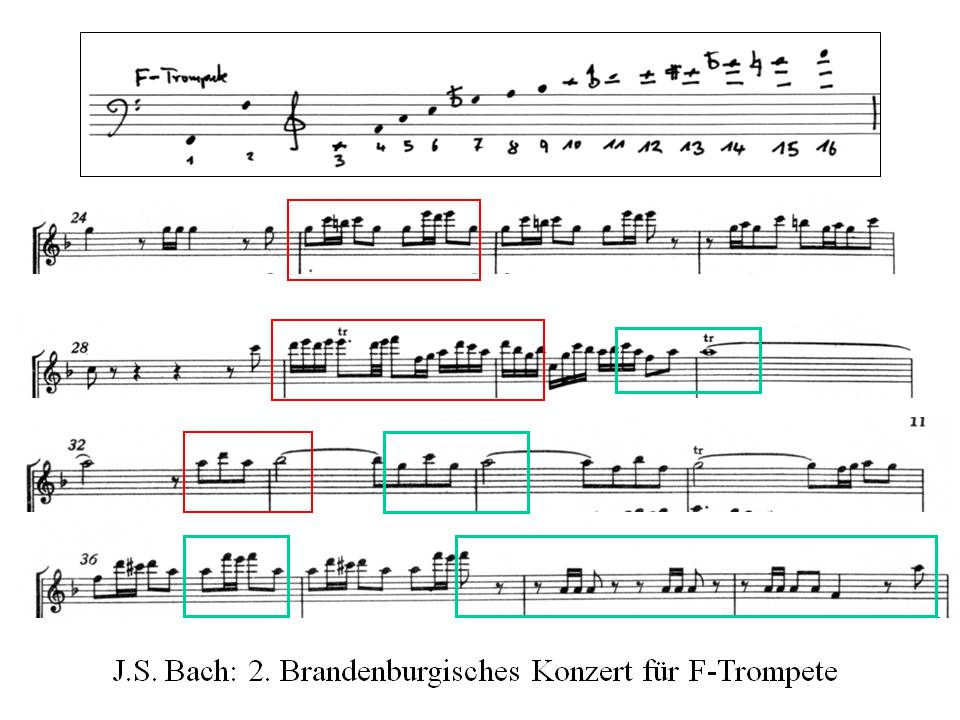 6.
Erweiterung des Konsonanzbegriffs, Modulation, Mehrstimmigkeit:
3. Die „Bach-Stimmung“
6.
Erweiterung des Konsonanzbegriffs, Modulation, Mehrstimmigkeit:
3. Die „Bach-Stimmung“
Stimmungsvergleich:

Werckmeister (1691) – Kirnberger (1766) – Bach (Kellner 1977)

…. Im Internet recherchieren und Dateien herunter laden:
Sowohl in „purer Form“
 als auch an konkreten (ostfriesischen) Orgeln, sowie
 mittels des „Maqam-Player“ von Runtime Midifiles abspielen.
Links:
http://www.walcker-stiftung.de/Downloads/Orgelstimmungen/5-Stimmungen_
des_20sten_Jahrhunderts.pdf (zur „Bach-Stimmung“)
http://www.lehrklaenge.de/PHP/Tonsystem/ReineStimmung.php (viele Tonbeispiele und Grafiken, von dieser Seite aus weitergehen…)
7.
Erweiterung des Konsonanzbegriffs, Modulation, Mehrstimmigkeit:
4. Die (zwölftönig) wohltemperierte Stimmung